الوحدة الثالثة
الحفريات وحماية الانواع من الانقراض
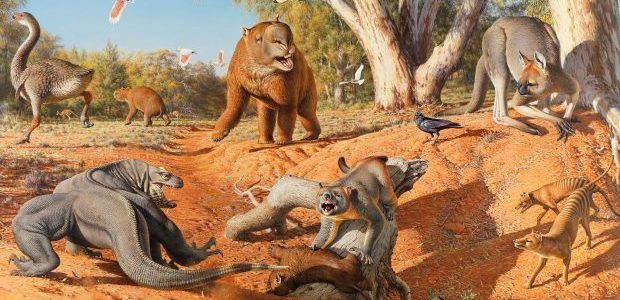 علوم الصف الثاني الإعدادي الترم الاول
1
الفهرس
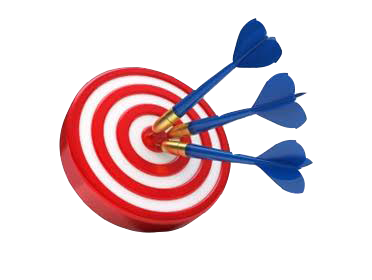 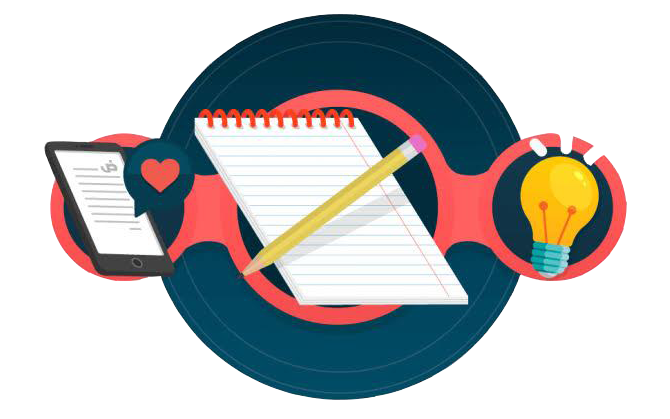 2
ان يكون التلميذ قادرا علي :
ان يعرف مفهوم الحفرية
ان يوضح انواع الحفريات
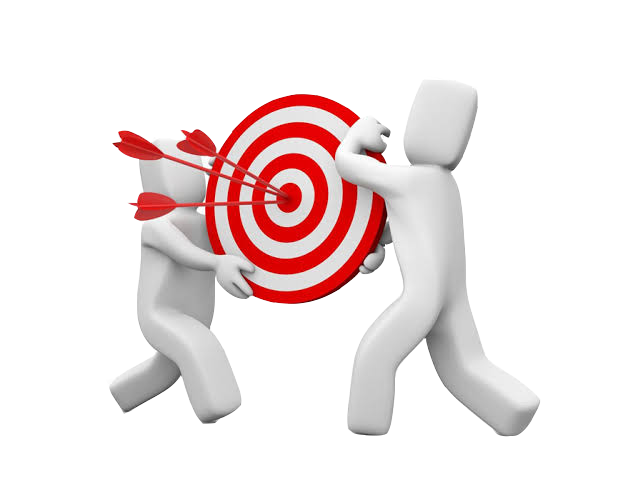 ان يذكر اهمية اكتشاف الحفريات
ان يصمم نموذج لطابع واخر لقالب
3
المحتوي
حفرية قالب
مفهوم الحفريات
انواع الحفريات
حفرية الماموث
تتكون الحفريات
نشاط
شروط تكوين الحفريات
اهمية الحفريات
انواع القالب
4
الدرس 
الاول
الحفريات
مفهوم الحفريات :
الحفريات عالم مثير قصة حياة تحكيها الصخور تخبرنا عن الماضي الصحيف  منذ ملايين السنين قبل نشاه الانسان على الارض، هي اثار وبقايا الكائنات  الحية القديمة  المحفوظة في الصخور الرسوبية
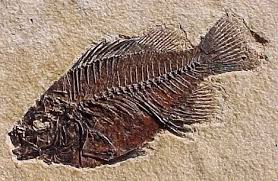 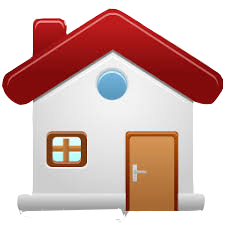 6
الحفريات قد تكون  :
البقايا:
الاثار الدالة على بقايا الكائنات الحية القديمة بعد موتها
 (ما يتركة  الكائن الحى بعد موته )  
امثلة: 
بقايا اسنان سمكة قرش
الاثر:
الاثار الدالة على نشاط الكائنات الحية القديمة اثناء حياتها  
 (ما يتركه الكائن الحى اثناءحياتة )  ح
 امثلة : اثر قدم ديناصور او اثر انفاق الديدان
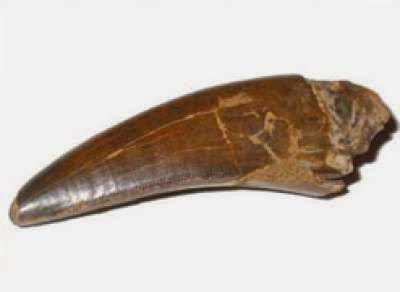 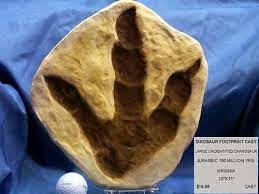 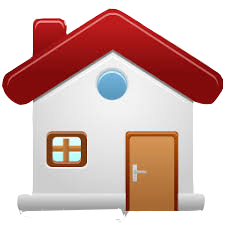 7
انواع الحفريات :
تختلف الحفريات عن - بعضها – تبعا لطريقة تكوينها :
البقايا
حفرية الكائن كامل 
حفريه تحتفظ بكل تفاصيل ومكونات 
نتيجة للدفن السريع الحى بمجرد موتة في وسط حافظ علية من التحلل 
من امثله حفريات كائن كامل -حفريه الما موث
الاثر
حفرية كائن كامل 
الكائنات القديمة التي ماتت ودفنت سريعا في وسط حافظ عليها من التحلل  
مثل: الجليد او الكهرمان  تتكون له حفريه كامله تحتفظ بكل مكونات الجسم
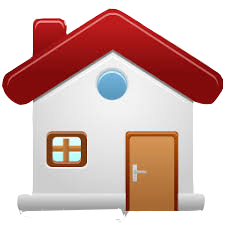 8
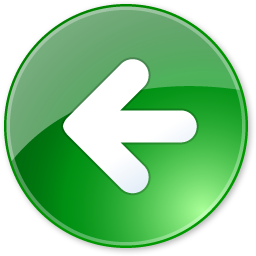 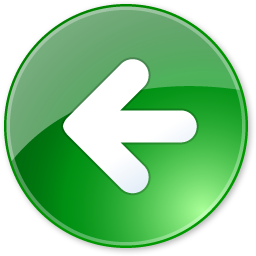 حفرية الكهرمان:
انتشرت في بعض العصور الجيولوجية القديمة نوعا من الاشجار الصنوبرية ، كانت تفرز ماده صمغية تحولت بعد تجمدها الي مادة عرفت باسم الكهرمان
الكهرمان الماده الناتجة من تجمد المادة الصمغية التي كانت تفرزها الاشجار الصنوبرية
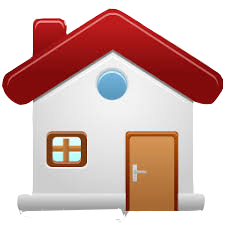 9
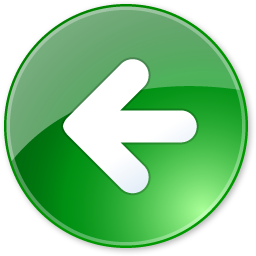 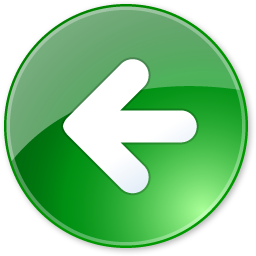 حفريه الماموث :
تعتبرالماموث نوعا من الافيال التي انقرضت منذ حوالى 25الف سنه نتيجة انهيارات جليدية في سيبريان مما ادى الي موته ودفنه سريعا في الثلج .
- اكتشفت اول حفرية للماموث في اوائل القرن الماضي وكانت محتفظة بكامل هيئته  
وبلحمه وشعره
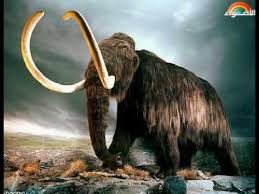 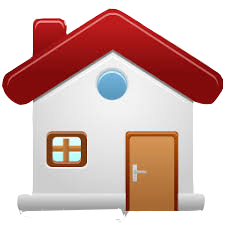 10
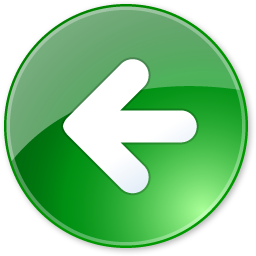 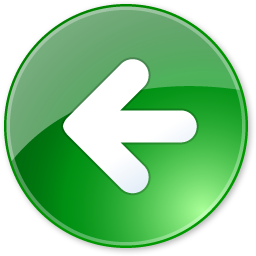 كيفيه تكوين: دفن المأموث سريعا – بعد موته مباشره في الجليد (الثلج )
انغمست  الحشرات القديمة في المادة الصمغية ثم تجمدت هذه المادة الكهرمان فحافظت على الحشرات بداخلها من التحلل
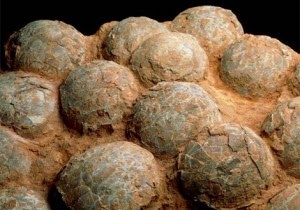 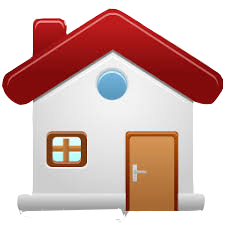 11
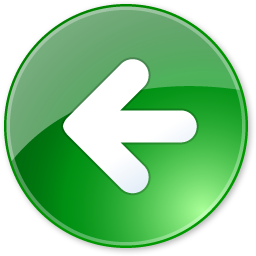 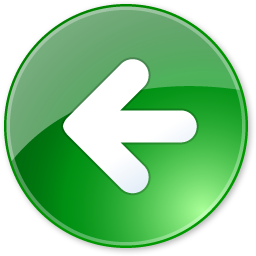 حفريه قالب:
يقال عن  مجسم الوجه  الذى يحمل نفس التفاصيل الداخلية  
لقناع وجه شخص انه – قالب اجوف  
 بينما قطعه الكيك التي تحمل نفس التفاصيل الداخلية 
لقالب الكيك انها – قالب مصمت
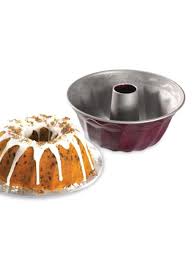 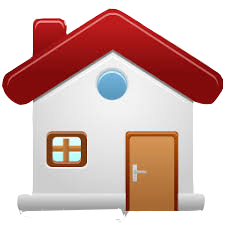 12
نشاط عملي عمل نموذج القالب
الادوات:
( جبس، ماء ، زيت طعام ، ساق للتقليب ، فرشاه، وعاء بلاستيك ، قالب معدني )
الخطوات:
ادهن السطح الداخلي للقالب بالزيت باستخدام الفرشاة
اخلط الجبس بالماء في الوعاء البلاستيك مع التقليب لعمل خليط متماسك
املا القالب بالمخلوط واتركه حتى يتماسك الجبس تماما
افصل الجبس عن القالب
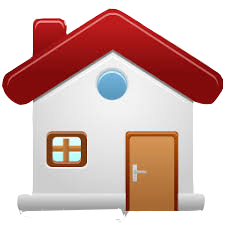 13
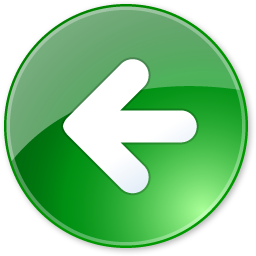 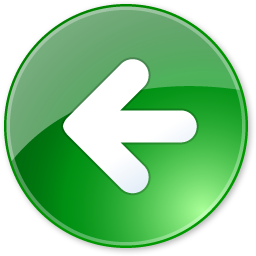 الملاحظة :
 تفاصيل السطح الخارجي لقالب الجبس هي نفس تفاصيل السطح الداخلي للقالب المعدني
الاستنتاج: 
تكونت نسخه طبق الاصل للشكل الداخلي للقالب المعدني تعرف بالقالب المصمت
وبنفس الكيفية 
الصخور الرسوبية: 
 ملات فجوات الكثان الحى وتصف التفاصيل الداخلية له عن طريق تكوين قالب مصمت للكائنات الحية القديمة
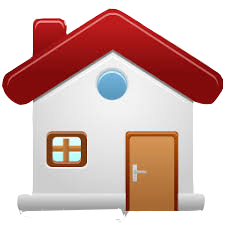 14
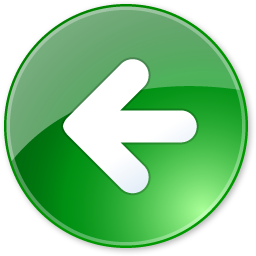 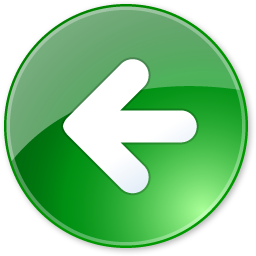 حفريه القالب المصمت: 
نسخه طبق الاصل للتفاصيل الداخلية لهيكل كائن حي قديم تركها بعد موته في الصخور الرسوبية
امثلة حفرية القالب المصمت :
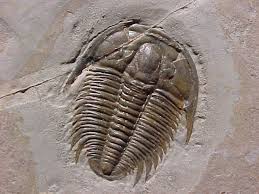 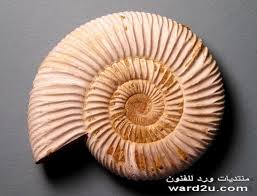 حفرية الترايلوبيت
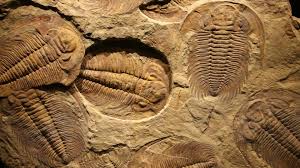 حفرية النيموليت
حفريه الامونيت
15
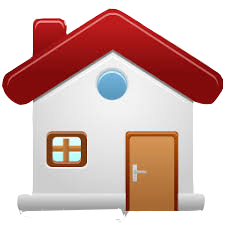 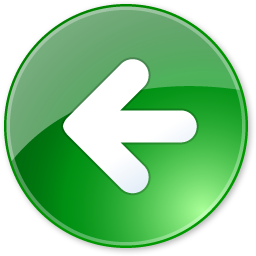 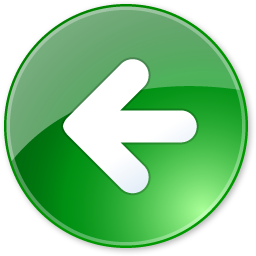 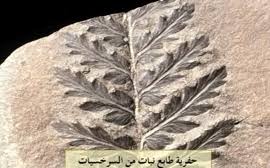 حفرية طابع :
عند السير علي الارض رملية مبتلة تتكون اثار للخطوات مشابهة الذى تتركه الكائنات الحية القديمة بعد موتها في الصخور
هي نسخه طبق الاصل للتفاصيل الخارجية لهيكل كائن حي قديم تركها بعد موته في الصخور الرسوبية ، من امثله  ( حفريات الطابع ، حفرية سمكة ، حفرية نبات السرخسيات )
طريقه تكوين حفريه الطابع : 
يغطى الهيكل الصلب للكائن الحى بعد موته بالمواد الرسوبية اللينة 
تتصلب المواد الرسوبية بمرور الزمن 
يتأكل هيكل الكائن الحى ، عبر ملايين السنين ، تاركا طابعا
  صخريا يحمل نفس التفاصيل الخارجية للكائن
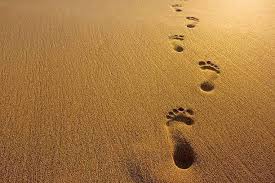 16
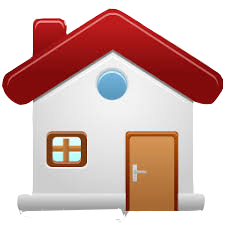 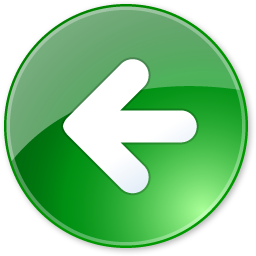 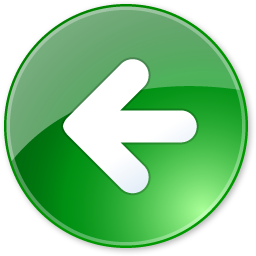 حفريه المتحيزة :
الكائنات الحية القديمة التي دفنت في الصخور الرسوبية بعد موتها – حلت المعادن محل المادة العضوية في بعض اجزائها -جزء بجزء – الى تحويل مواد صخرية صلبة (الحفريات المتحجرة ) ، وتعرف عمليه الاحلال بالتحجر
التحجر 
عمليه تحول اجزاء الكائنات الحيه القديمة – النباتية او الحيوانية – الى مواد صخريه 
نتيجة احلال معادن الرواسب محل المادة العضوية للكائن جزء بجزء
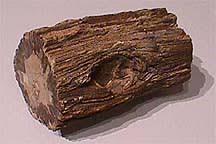 17
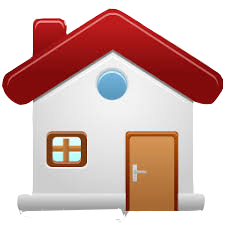 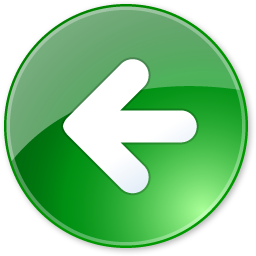 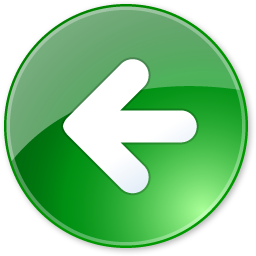 الحفريات المتحجرة :
حفريات حلت فيها المعادن محل المادة العضوية – جزء بجزء-مع بقاء الشكل دون تغيير 
من امثلة الحفريات المتحجر
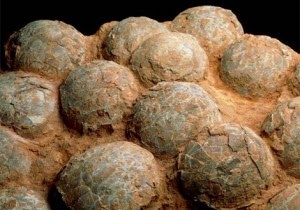 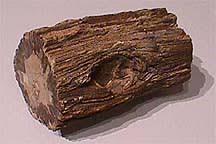 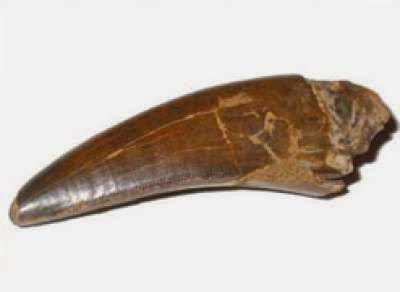 حفريه بيض ديناصور
حفريه الاخشاب المتحجرة
حفرية سن ديناصور
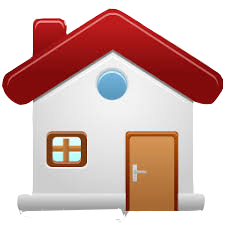 18
شروط تكوين الحفريات :
وجود هيكل صلب للكائن  
كلا صدف او عظام لان الاجزاء الرخوة تتحلل بفعل بكتيريا التحلل 
 دفن الكائن الحى سريعا فور وفاته في ، وسط يحافظ 
عليه من التحلل ( 9 طبقه من الرواسب )
توافر وسط مناسب تحل فيه  المادة المعدنية للصخور
 محل الاصل العضوية للكائن الحى
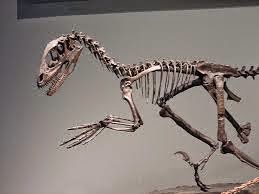 19
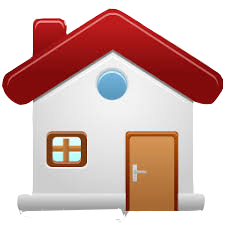 خطوات تكون حفريه لديناصور
اهميه الحفرية :
تحديد عمر الصخور الرسوبية
الاستدلال على البيئات القديمة 
دراسة تطور الحياه
التقليب عن البترول
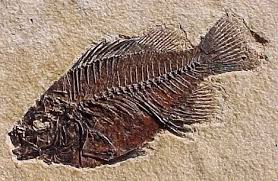 20
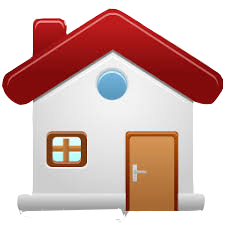 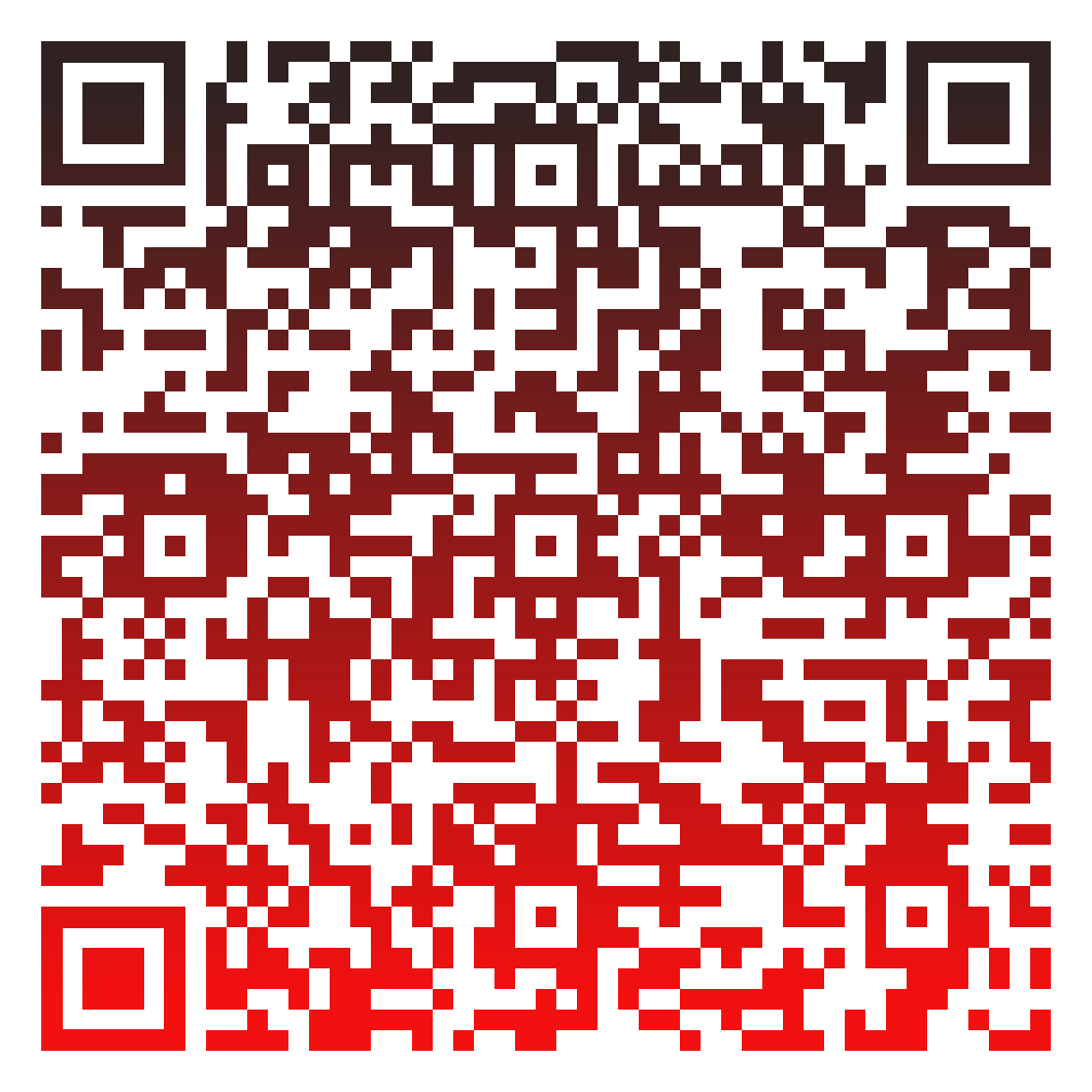 21